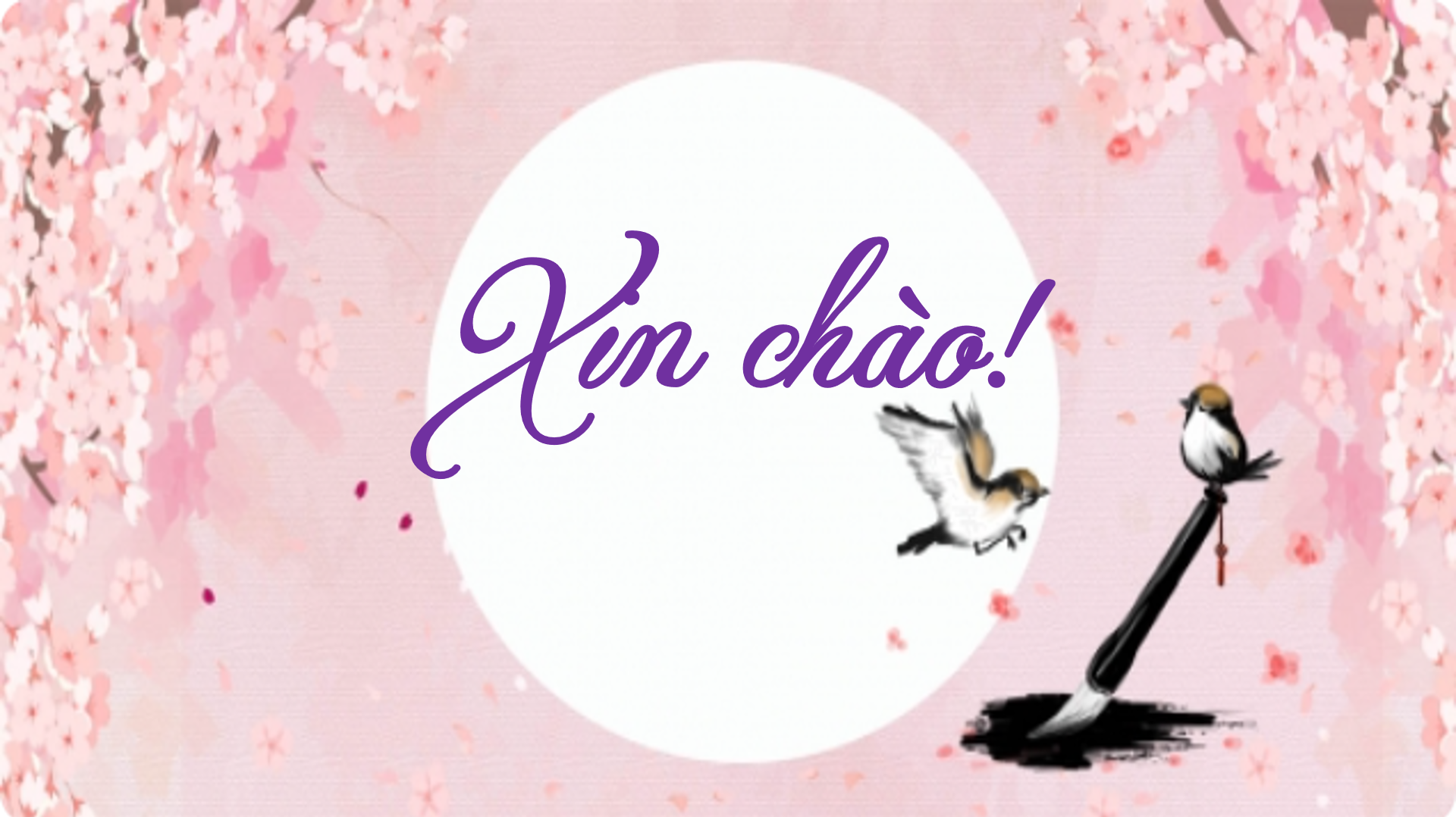 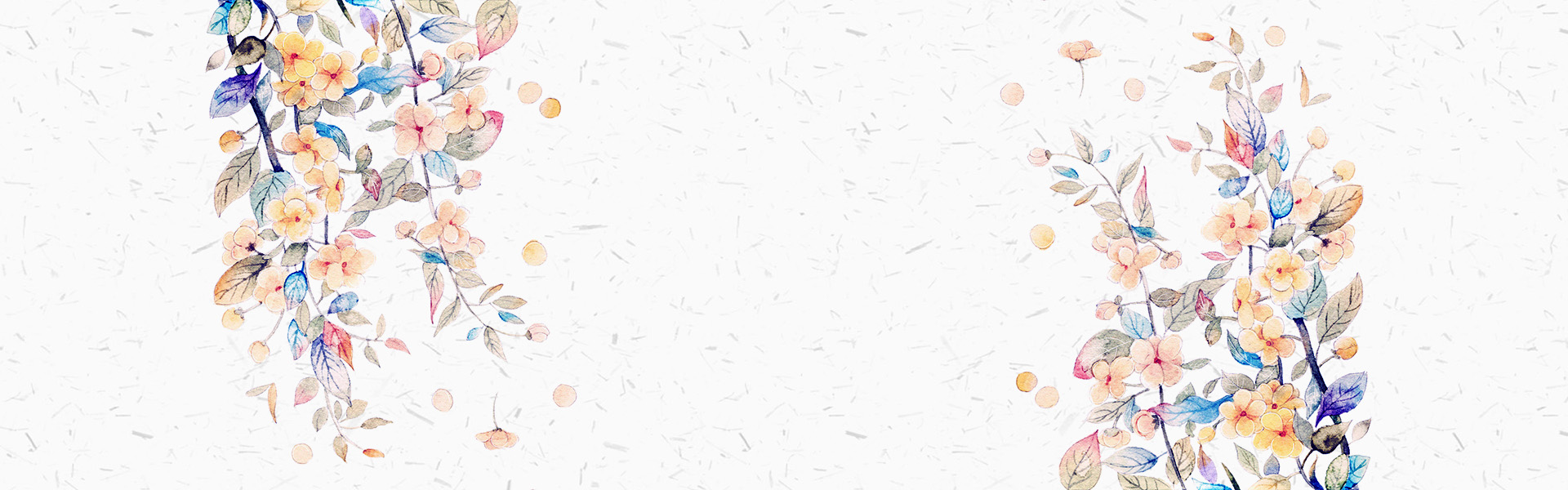 THỰC HÀNH TIẾNG VIỆT
MỘT SỐ HIỂU BIẾT VỀ CHỮ NÔM VÀ CHỮ QUỐC NGỮ
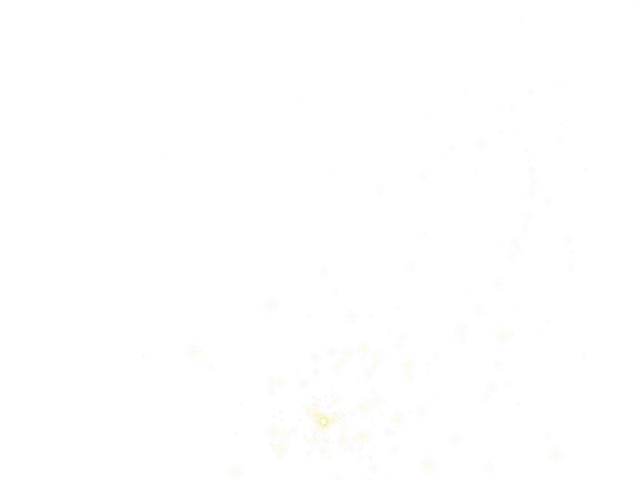 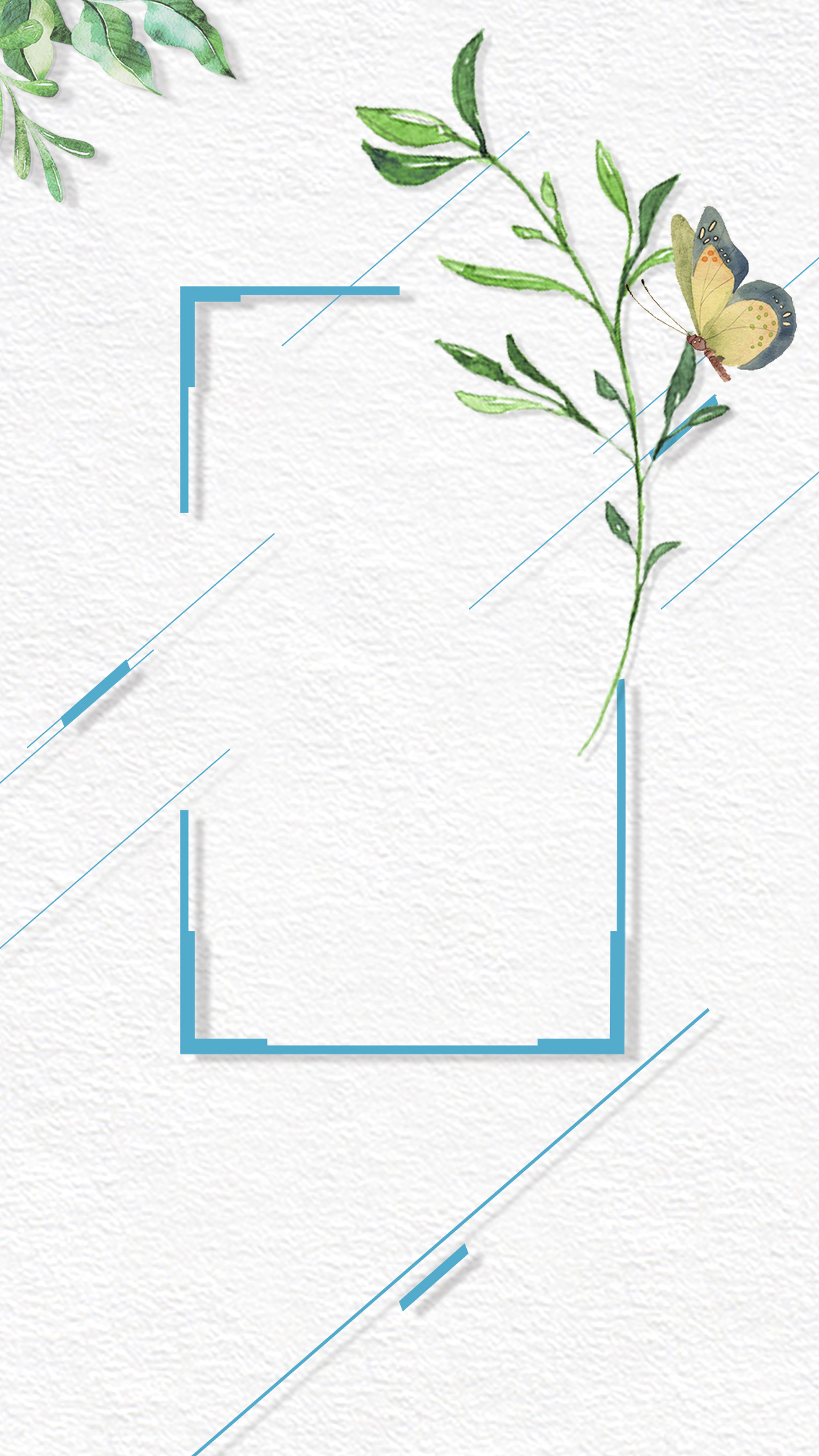 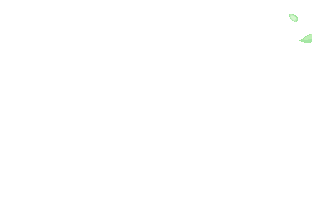 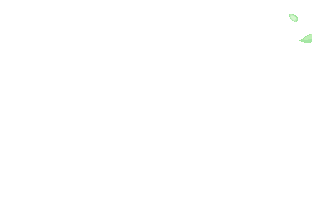 KHỞI ĐỘNG
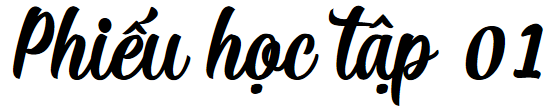 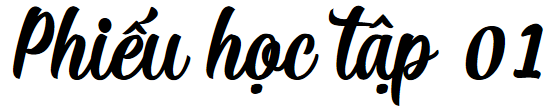 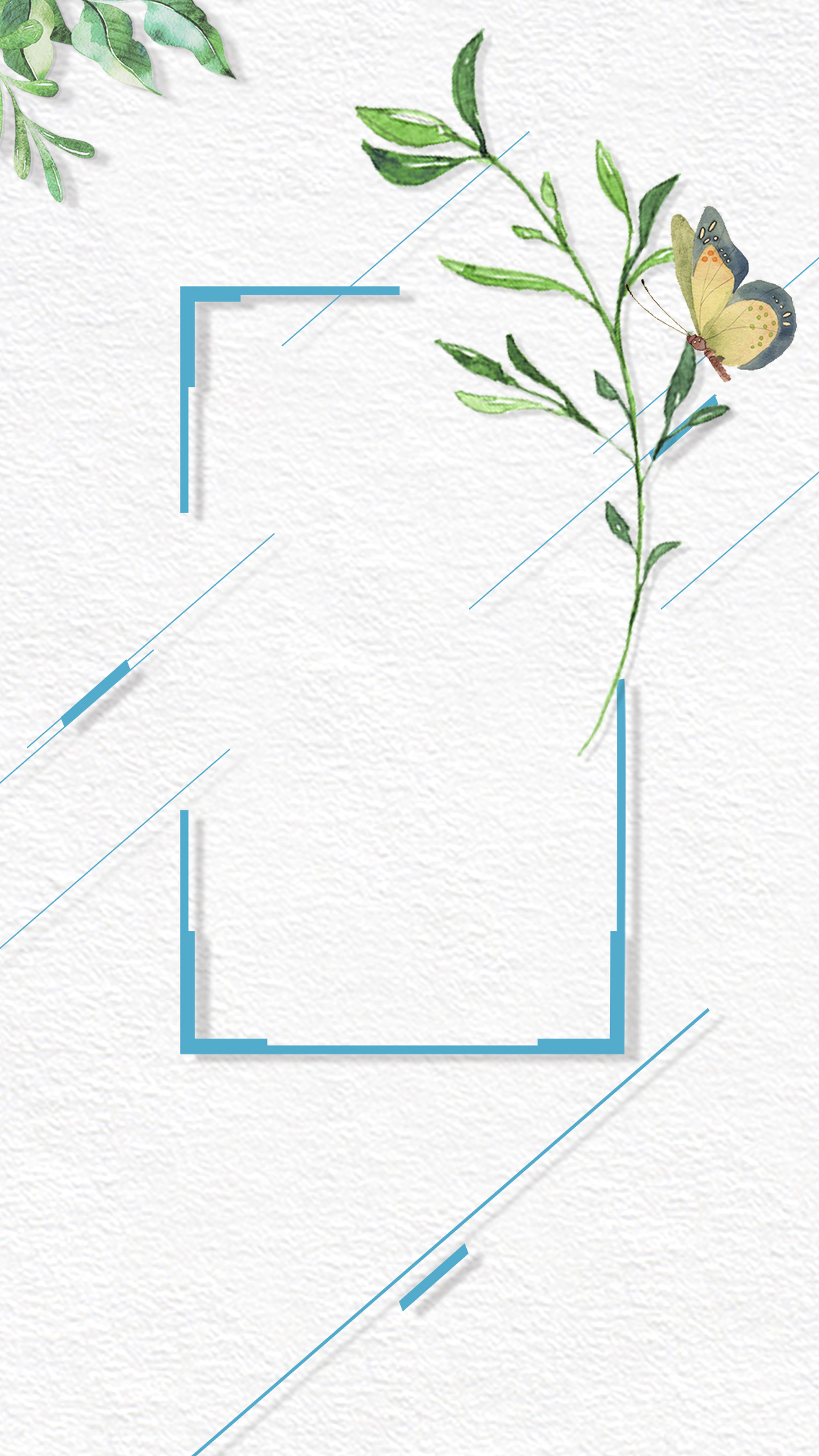 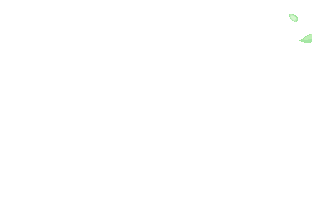 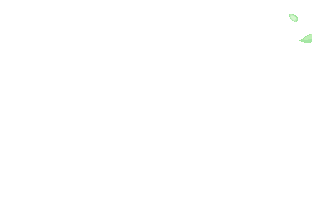 Hình thành 
kiến thức
I. MỘT SỐ HIỂU BIẾT VỀ CHỮ NÔM VÀ CHỮ QUỐC NGỮ:
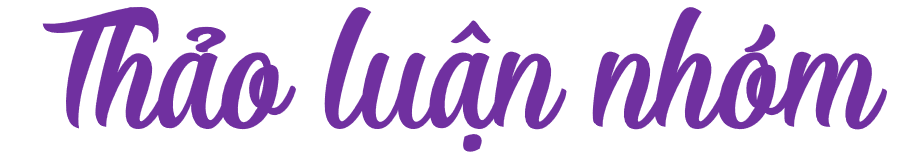 I. MỘT SỐ HIỂU BIẾT VỀ CHỮ NÔM VÀ CHỮ QUỐC NGỮ:
Bối cảnh ra đời: Việt Nam bị phương Bắc đô hộ suốt 1000 năm và phải dùng chữ Hán làm chữ viết chính thống.
Chữ 
Nôm.
Quá trình đấu tranh: Người Việt đấu tranh giành độc lập về chủ quyền, chính trị và văn hóa
Sự hình thành chữ Nôm: Chữ Nôm được sáng tạo từ khoảng thế kỷ VIII đến thế kỷ IX.
Hoàn thiện chữ Nôm: Chữ Nôm được hoàn thiện vào cuối thế kỷ X đến thế kỷ XII.
I. MỘT SỐ HIỂU BIẾT VỀ CHỮ NÔM VÀ CHỮ QUỐC NGỮ:
Về cách cấu tạo: chữ Nôm gồm một số chữ mượn y nguyên chữ Hán nhưng phần lớn là những chữ do người Việt tạo ra trên cơ sở chữ Hán.
Đặc điểm
Hạn chế lớn nhất là khó học vì phải biết chữ Hán mới học được.
I. MỘT SỐ HIỂU BIẾT VỀ CHỮ NÔM VÀ CHỮ QUỐC NGỮ:
Là một thành tựu quan trọng về ngôn ngữ - văn hoá, thể hiện ý chí độc lập, tự chủ, tự cường dân tộc.
Thành tựu
- Là công cụ ghi lại những tác phẩm nổi tiếng của văn học cổ Việt Nam 
- Đóng góp quan trọng vào việc xây dựng, phát triển nền văn học dân tộc
I. MỘT SỐ HIỂU BIẾT VỀ CHỮ NÔM VÀ CHỮ QUỐC NGỮ:
Bối cảnh lịch sử: Chữ Quốc ngữ được tạo ra trong bối cảnh cần một hệ chữ ghi âm tiếng Việt
b. chữ
 quốc ngữ
Nguồn gốc: Dựa trên hệ chữ cái La tinh
Nguồn gốc: Dựa trên hệ chữ cái La tinh
Quá trình phát triển: Được tu chỉnh, phát triển và hoàn thiện như ngày nay.
I. MỘT SỐ HIỂU BIẾT VỀ CHỮ NÔM VÀ CHỮ QUỐC NGỮ:
Hạn chế: Dùng nhiều chữ cái khác nhau để biểu thị một âm, dùng một chữ cái để biểu thị nhiều âm khác nhau, dùng nhiều dấu phụ, ghép nhiều chữ cái...
Đặc điểm
Ưu điểm: đơn giản, dễ học.
I. MỘT SỐ HIỂU BIẾT VỀ CHỮ NÔM VÀ CHỮ QUỐC NGỮ:
Thành tựu
Góp phần quan trọng trong xoá nạn mù chữ cho đồng bào ta sau CMT8.1945.
Được chọn là chữ viết chính thống của dân tộc Việt Nam từ sau CMT8.1945 đến nay.
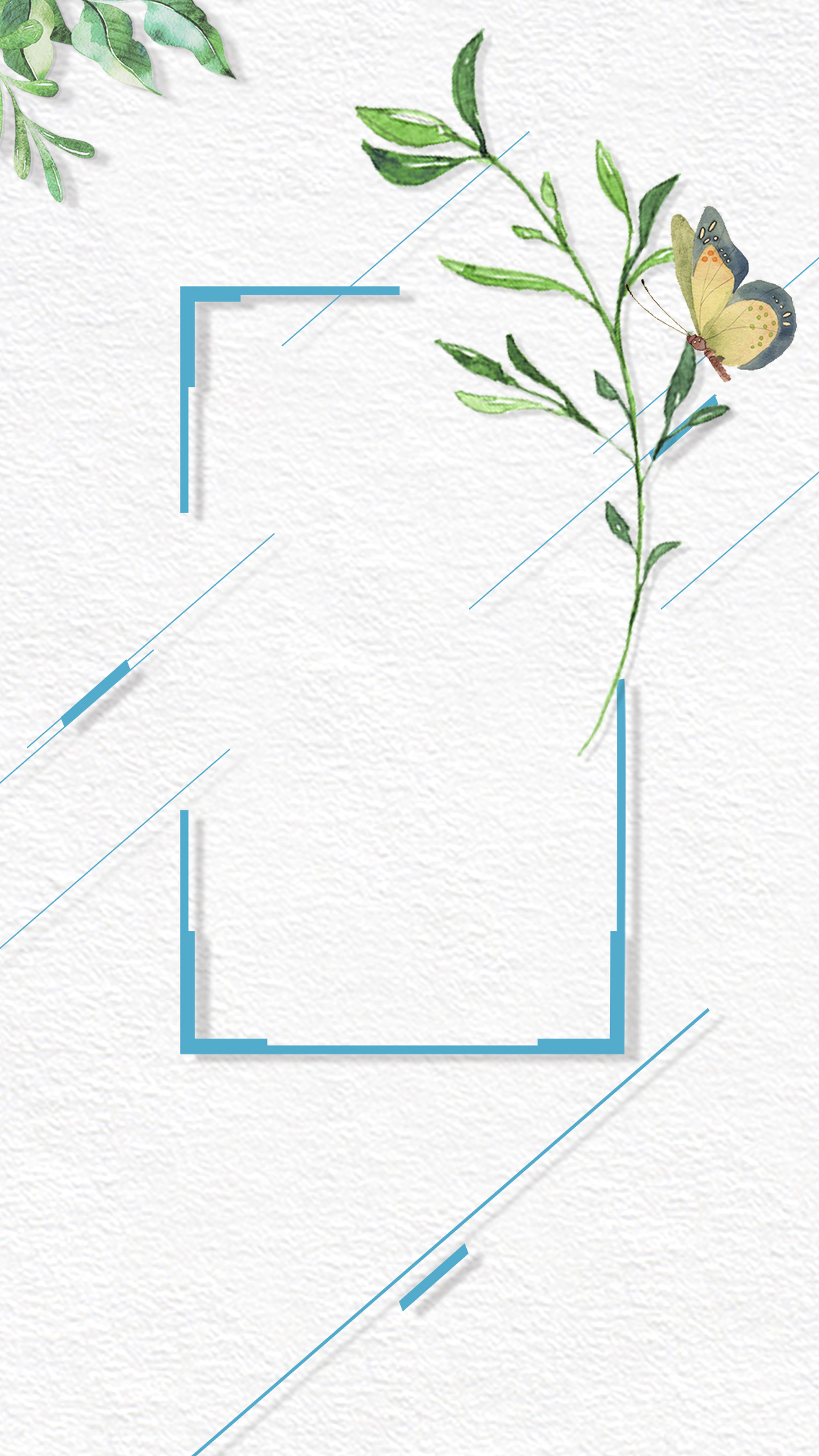 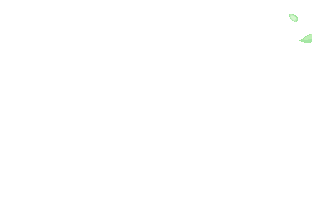 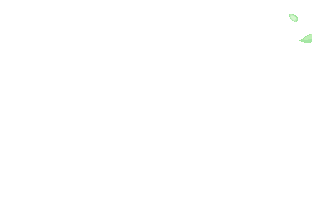 THỰC HÀNH
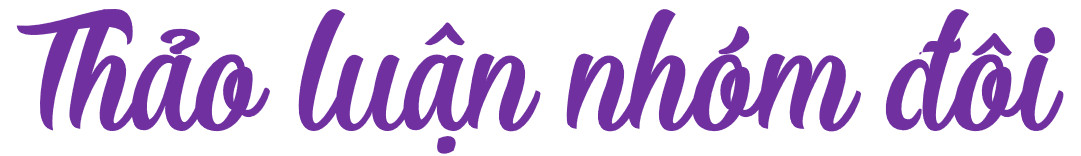 Bài tập 2, trang 21: Tìm cách diễn đạt phù hợp ở bên B và giải thích vì sao cách diễn đạt đó phù hợp với mỗi loại tác phẩm nêu bên A.
Bài tập 2, trang 21
a phù hợp với 1, 2 vì:
+ Chữ Hán là chữ vay mượn hoàn toàn của tiếng Hán- Trung Quốc cả về mặt âm đọc và chữ viết.
+ Nếu tác phẩm viết bằng chữ Hán, cần phải phiên âm sang chữ Quốc ngữ để đọc, từ đó dịch nghĩa sang tiếng Việt để hiểu bài thơ.
Bài tập 2, trang 21
b  phù hợp với 3 vì:
+ Chữ Nôm là chữ ghi lại âm tiếng Việt, nên không cần dịch sang tiếng Việt. 
+ Chữ Nôm là bộ chữ dựa trên nguyên tắc cấu tạo của bộ chữ Hán, nên cần được chuyển sang chữ quốc ngữ để hiểu.
Bài tập 3, trang 21: Hãy tìm thêm một số ví dụ về các trường hợp sau trong chữ Quốc ngữ
Chia lớp thành 3 đội, các thành viên sẽ tiếp nối nhau ghi lên bảng các câu trả lời của từng yêu cầu câu hỏi.
Tổng có 3 lượt chơi tương ứng với ba yêu cầu khác nhau
Ở mỗi lượt chơi, trong vòng 2 phút, đội nào ghi được nhiều kết quả đúng sẽ là đội giành chiến thắng.
Sau ba lượt chơi, đội nào có tổng điểm cao nhất sẽ giành chiến thắng chung.
“Tiếp sức đồng đội”
CÁC LƯỢT CHƠI
- Lượt chơi thứ nhất: Trong chữ Quốc ngữ trường hợp dùng nhiều chữ cái khác nhau để ghi cùng một âm. Ví dụ, ghi âm /k/ bằng các chữ c, k, q.....
- Lượt chơi thứ hai: Trong chữ Quốc ngữ trường hợp dùng một chữ cái để ghi nhiều âm khác nhau. Ví dụ, dùng chữ a vừa để ghi âm /a/, vừa để ghi âm /ă/....
- Lượt chơi thứ ba: Trong chữ Quốc ngữ trường hợp ghép nhiều chữ cái để ghi một âm. Ví dụ: ch, ng, kh…
2. Bài tập 3, trang 21: Hãy tìm thêm một số ví dụ về các trường hợp sau trong chữ Quốc ngữ:
a) Trường hợp dùng nhiều chữ cái khác nhau để ghi cùng một âm. Ví dụ, ghi âm /k/ bằng các chữ c, k, q.....:
- Âm /c/ ghi âm bằng c, k, c
- Âm /q/ ghi âm bằng q, k, c
- Âm /z/ ghi âm bằng các chữ r, d.
2. Bài tập 3, trang 21: Hãy tìm thêm một số ví dụ về các trường hợp sau trong chữ Quốc ngữ:
b) Trường hợp dùng một chữ cái để ghi nhiều âm khác nhau. Ví dụ, dùng chữ a vừa để ghi âm /a/, vừa để ghi âm /ă/....:
- Âm /â/ vừa để ghi âm /â/ vừa để ghi âm /ơ/. (luôn/luân)
- Âm /ua/ vừa để ghi âm /ua/ vừa để ghi âm /uơ/. (thủa/thuở)
- Âm /i/ vừa để ghi âm /i/ vừa để ghi âm /y/. (Thi/thy).
2. Bài tập 3, trang 21: Hãy tìm thêm một số ví dụ về các trường hợp sau trong chữ Quốc ngữ:
c) Trường hợp ghép nhiều chữ cái để ghi một âm. Ví dụ: ch, ng, kh…:
- Chữ ghép đôi (10 chữ): ch, gh, gi, kh, ng, nh, ph, qu, th, tr
- Chữ ghép 3: ngh.
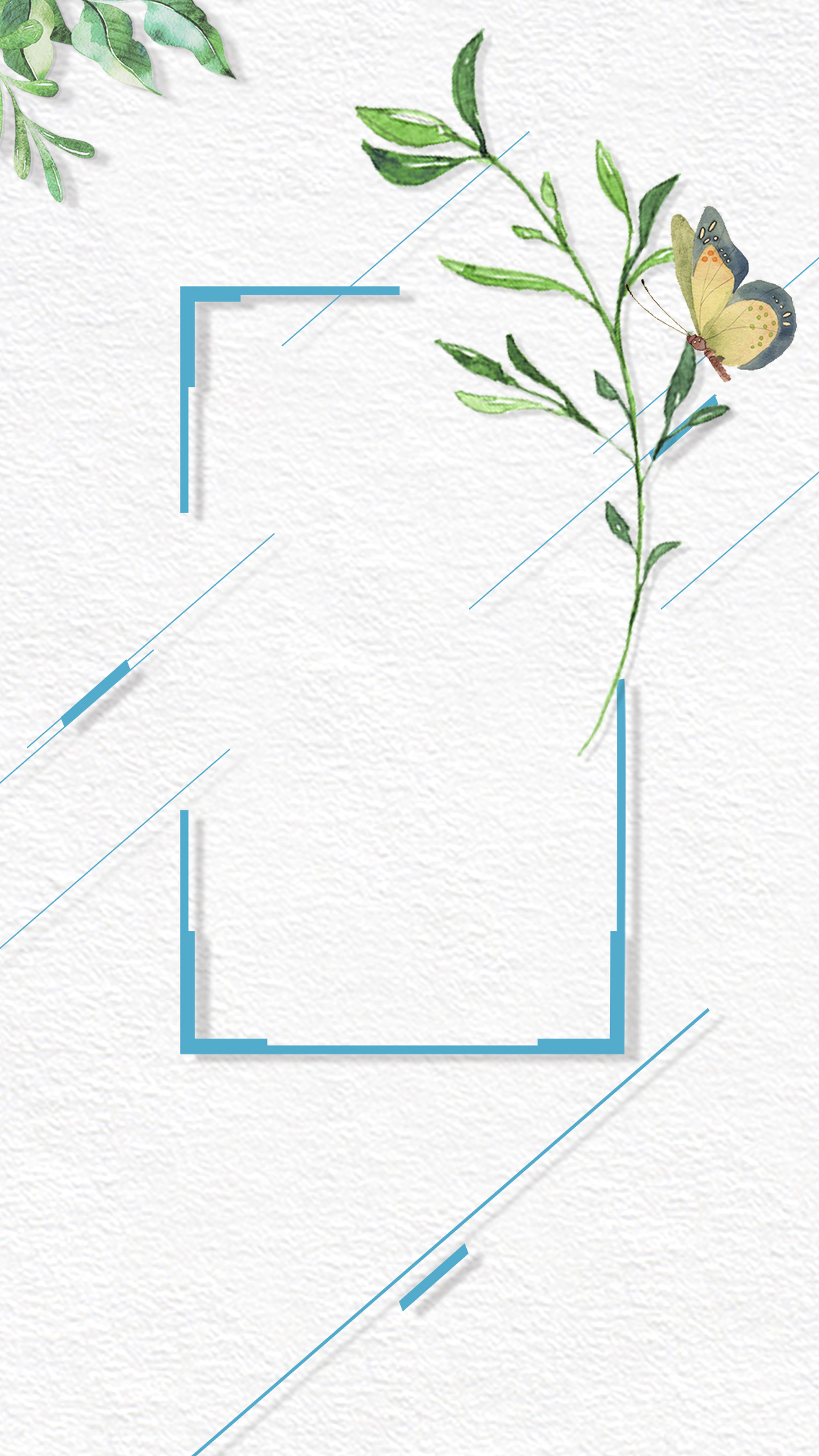 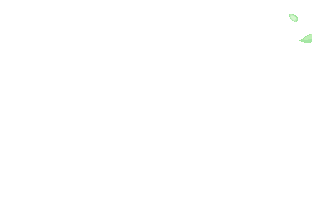 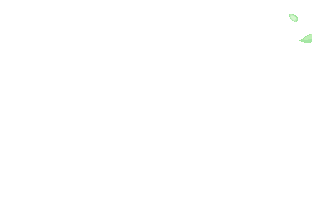 VẬN DỤNG
Bài tập 4/trang 21.
Viết một đoạn văn (khoảng 6 – 8 dòng) trình bày suy nghĩ của em về những thuận lợi trong việc học chữ Quốc ngữ và sử dụng chữ Quốc ngữ để viết các tên riêng nước ngoài, các thuật ngữ khoa học có nguồn gốc nước ngoài.
Cụ thể:
- Thuận lợi trong việc học chữ Quốc ngữ
- Thuận lợi khi sử dụng chữ Quốc ngữ để viết tên riêng nước ngoài, viết các thuật ngữ khoa học có nguồn gốc nước ngoài.
Bài tập 4, trang 21
- Hình thức: đoạn văn khoảng 6- 8 dòng.
- Nội dung:
+ Chữ Quốc ngữ là tên gọi loại chữ dùng mẫu tự La Tinh, ghép lại để ghi âm tiếng Việt. Chữ Quốc ngữ có 29 âm và 5 thanh điệu (sắc, huyền, hỏi, ngã, nặng), quy tắc ghép vần.
+ Thuận lợi trong việc học chữ Quốc ngữ: dễ học, dễ viết. Người học chỉ cần ghi nhớ bảng chữ cái, quy tắc ghép vần, đánh vần là có thể đọc thông viết thạo.
Ví dụ: Học sinh học chữ Quốc ngữ, chỉ học xong lớp 1 có thể đọc thông, viết thạo; trong khi học tiếng Anh, có thể phải học nhiều năm cũng chưa thể sử dụng thành thạo.
+ Thuận lợi khi sử dụng chữ Quốc ngữ để viết tên riêng nước ngoài, viết các thuật ngữ khoa học có nguồn gốc nước ngoài: Bộ chữ cái La tinh được nhiều ngôn ngữ thế giới sử dụng, trong đó có cả tiếng Anh- ngôn ngữ quốc tế. Do vậy, chữ Quốc ngữ rất dễ dàng trong việc viết tên riêng nước ngoài, viết các thuật ngữ khoa học có nguồn gốc nước ngoài. (So sánh với chữ Hán, chữ Nôm là loại chữ tượng hình, khác hoàn toàn với tiếng Anh).
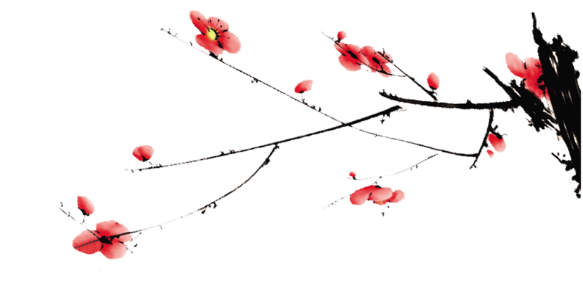 PHIẾU CHỈNH SỬA BÀI VIẾT
Nhiệm vụ: Hãy đọc bài viết của mình và hoàn chỉnh bài viết bằng cách trả lời các câu hỏi sau:
1. Bài viết  đảm bảo hình thức đoạn văn chưa?
2. Nội dung đã đảm bảo các ý chưa? Nếu chưa cần bổ sung những ý nào?
3. Bài viết có sai chính tả không? Nếu có em sửa chữa như thế nào?
4. Đoạn văn viết đã nêu được những thuận lợi trong việc học chữ Quốc ngữ và sử dụng chữ Quốc ngữ để viết các tên riêng nước ngoài, các thuật ngữ khoa học có nguồn gốc nước ngoài hay chưa? 
Nếu chưa, hãy khắc phục.